CSE185 – Week 7 Part 2Analysis of scRNAseq
May 13, 2021
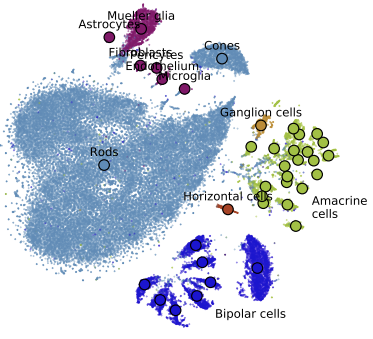 Announcements:
Quiz 3 today!
Macosko et al. 2015
Single cell workflow
Experimental pipeline
(focus on 10X Genomics. But there are others)
Sequence
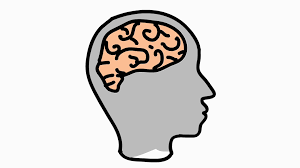 Separate to single cells
Extract and label cDNA separately for each cell
Pool data from all cells
Extract cells
Analysis pipeline
Compute gene x cell (feature x barcode) expression matrix
Identify cell types (clustering)
Characterize cell types
Align reads
Review: 10X Genomes single-cell RNAseq
Microfluidic device loads:
~1 bead/droplet
~1 cell/droplet
(not always)
R1
(adapter for sequencing)
UMI (“unique molecular identifier) ~10bp
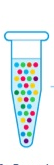 “GEM” bead
Gel emersion
Poly dT (30bp)
Droplet
10X barcode
(~16bp) unique per bead
GEM
cell
Each bead has a unique barcode
Millions of oligos with the barcode attached to each bead
750K unique barcodes available
Barcode (usually) uniquely identifies a cell
Review: the data
UMI
BC
R1
AAAAAAAAA
TTTTTTTTTT
Add Illumina adapters (P5/P7) and sample indices
P7
index
P5
UMI
BC
R1
AAAAAAAAA
TTTTTTTTTT
Index: used if you are pooling multiple libraries in one run. Later, samples are “demultiplexed” by index
Sequence!
Difference between 3’ and 5’ end based protocols?
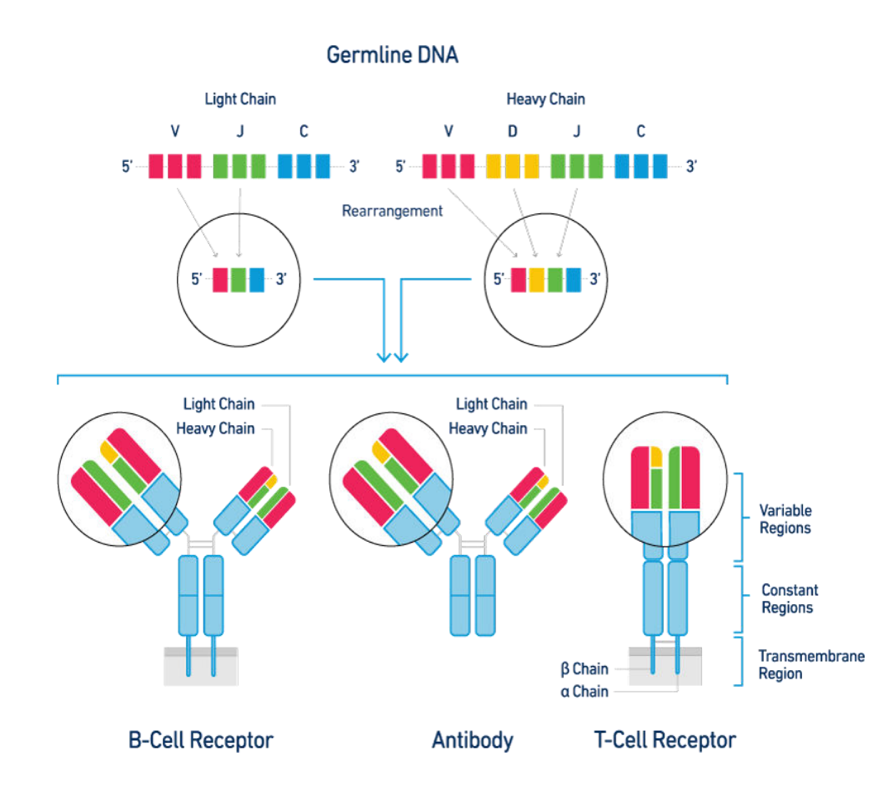 Standard 10X protocol captures 3’ ends
One of motivating factors behind 5’ method is to look at VDJ recombination of T and B cells, where most variable parts of receptors are at the 5’ ends
Generally, 3’ end more widely used and may be more reliable
https://www.bioconductor.org/help/course-materials/2019/CSAMA/materials/lectures/Group3_10x_VDJ.pdf
The “Feature-barcode” matrix
Columns = “barcodes” (cells)
Rows = “features” (genews)
Single cell workflow
Experimental pipeline
(focus on 10X Genomics. But there are others)
Sequence
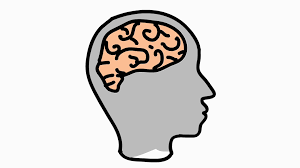 Separate to single cells
Extract and label cDNA separately for each cell
Pool data from all cells
Extract cells
Analysis pipeline
Compute gene x cell (feature x barcode) expression matrix
Identify cell types (clustering)
Characterize cell types
Align reads
Today’s schedule
Clustering single cell data (t-SNE/UMAP/PCA)
Characterizing clusters
Controlling for artifacts
Real example datasets
[Speaker Notes: because data is so sparse, hard to learn much from one cell on its own
get info by looking at groups of similar cells
clustering is a good way to do that]
Goal: identifying distinct cell types using scRNA-seq
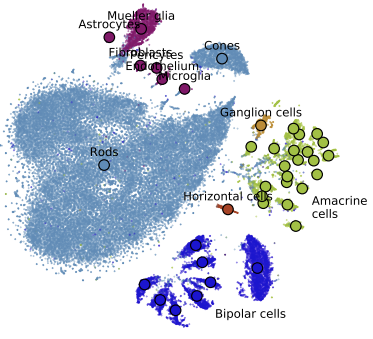 Cluster cells (columns)
Macosko et al. 2015
There are many ways to visualize clusters
Data:  Tasic et al. (primary visual cortex)
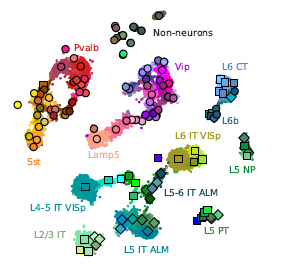 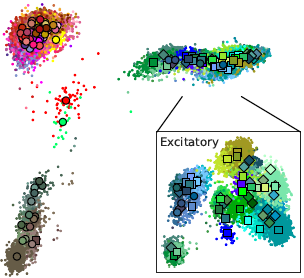 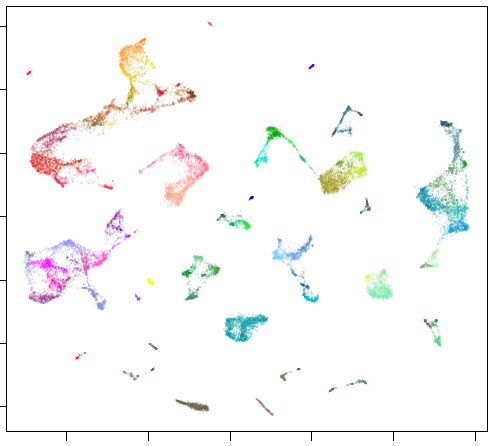 PCA
UMAP
T-SNE
Kobak and Berens, bioRxiv 2018 (PCA and t-SNE)
https://jlmelville.github.io/uwot/umap-examples.html#tasic2018 (UMAP)
Review: PCA
PCA: what directions (combinations of genes) explain the most variation in our data?

Tasic et al example:
PC1 (explains most variation): neurons vs. non-neurons
PC2 (explains next most variation): excitatory vs. inhibitory neurons
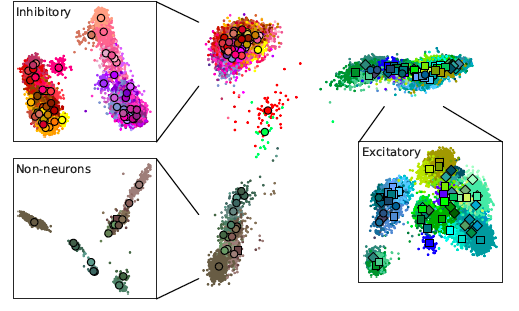 Kobak and Berens, bioRxiv 2018 (PCA and t-SNE)
Limitations of PCA for scRNA-seq cluster visualization
Advantages
Great for visualizing overall structure 
Preserves long-range and short-range relationships between data points

Disadvantages
We cannot visualize all of the clusters on a single 2-D plot
(We could go digging in lower PCs, but that’s not super straightforward)
Our data is very sparse!
(Variants of PCA to handle sparse data do exist)
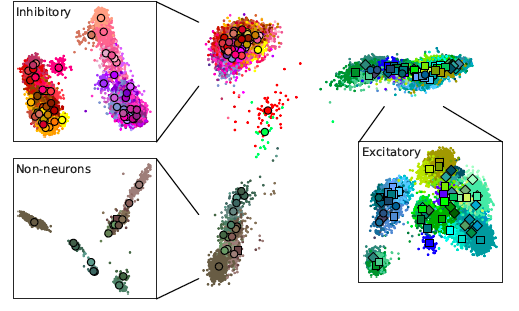 T-SNE: t-distributed stochastic neighbor embedding
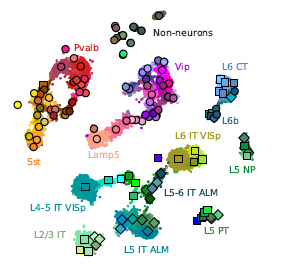 Main advantage: visualize a high number of clusters in 2D
Disadvantages:
Lose long-range information
Stochastic: different results on different runs
Requires some tuning
T-SNE is primarily a visualization technique. We’ll use another method (Louvain) to actually perform clustering
T-SNE: t-distributed stochastic neighbor embedding (informal)
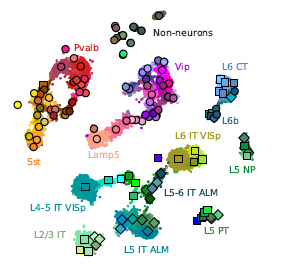 Treat each cell like a physical particle

Initially place each cell at a random position in 2D

Compute similarity metric (~Euclidian distance) between each pair of points 

Apply two “forces”:
All points repel each other
Each point is attracted to P of its nearest neighbors (P=perplexity)
T-SNE: t-distributed stochastic neighbor embedding (informal)
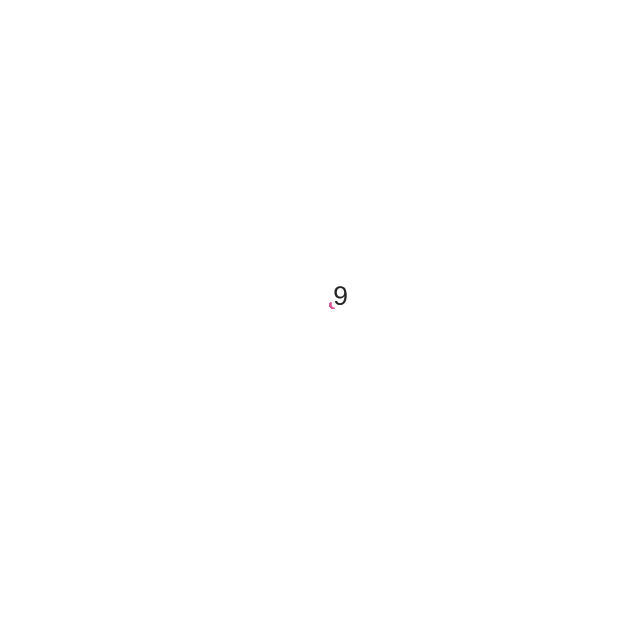 https://www.oreilly.com/content/wp-content/uploads/sites/2/2019/06/animation-94a2c1ff.gif
Steps to create a t-SNE plot for scRNAseq data
Library size normalization
Data transformation
Feature selection
T-SNE projection
Identify + visualize clusters
X =
X[i,j]: read count for gene i in cell j
Normalize all cells (columns) to have the same count (e.g. 10,000):
X [i,j]
Xnorm[i,j] =
* 10,000
Sum(X [:,j])
In Scanpy:
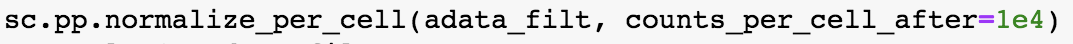 Transforming the data
Library size normalization
Data transformation
Feature selection
T-SNE projection
Identify + visualize clusters
X =
X[i,j]: read count for gene i in cell j
Scale all counts:
Xtrans[i,j] = log2(Xnorm[i,j]+1)
All 0’s stay 0’s
Without transformation, distances dominated by few genes with highest counts
With transformation, all genes are roughly comparable to each other
In Scanpy:
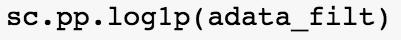 Feature selection - identifying the most highly variable genes
Library size normalization
Data transformation
Feature selection
T-SNE projection
Identify + visualize clusters
Only genes that are highly variable across cells will be informative for clustering!
Gene 6 is! Lot of variation
X =
Gene 7 not very interesting
Feature selection - identifying the most highly variable genes
Variance measures variability in our data
But recall variance usually higher for more highly expressed genes
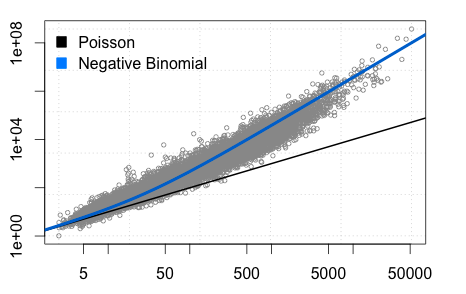 Dispersion: how “stretched” or “squeezed” a distribution is
Expression variance (log10 scale)
e.g. Variance/Mean
Mean gene expression level (log10 scale)
https://bioramble.wordpress.com/2016/01/30/why-sequencing-data-is-modeled-as-negative-binomial/
Feature selection - identifying the most highly variable genes
Still not perfect – dispersion differs across gene expression bins
“Normalized dispersion” (Zheng et al. 2017)
Bin genes based on mean expression level (~20 bins)
For each bin:
Compute dispersion for each gene i (di)
Compute median dispersion across all genes (median(di))
Compute deviation from median for each gene Di= | di -median(di)|
Return normalized dispersion for each gene Di/median(Di)
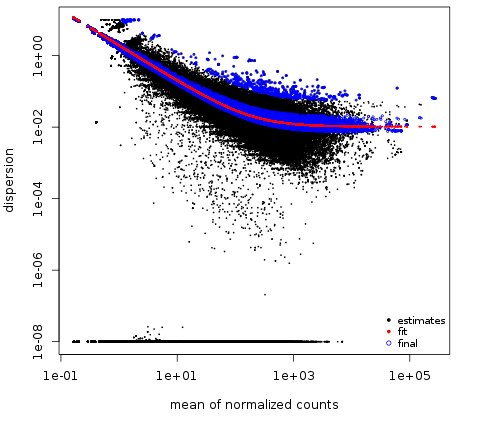 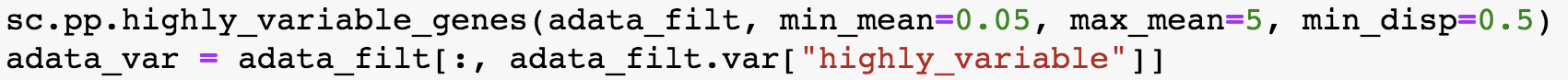 Feature selection – tSNE projection
Library size normalization
Data transformation
Feature selection
T-SNE projection
Identify + visualize clusters
Initialize with PCs to reduce dimensionality
Set perplexity
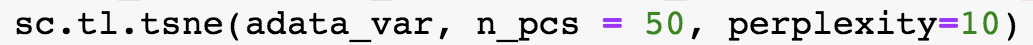 There is some wiggle room for all of these. You’ll need to play around to find best params
Run on highly variable genes
Effect of perplexity
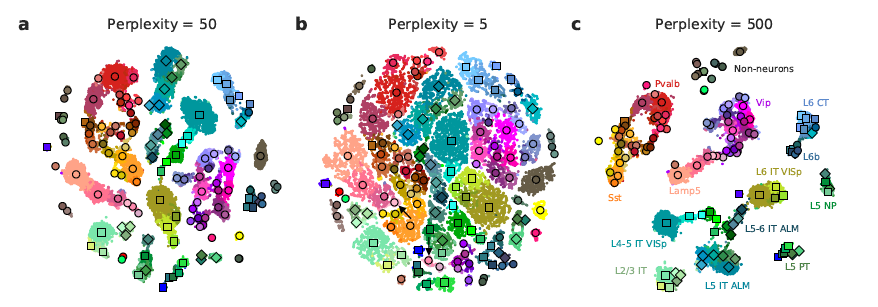 Higher perplexity = tighter clusters
Kobak and Berens, bioRxiv 2018 (PCA and t-SNE)
Identifying clusters
Library size normalization
Data transformation
Feature selection
T-SNE projection
Identify + visualize clusters
tSNE is a visualization technique
We need another technique to actually cluster
K-means (output by cell ranger)
Louvain
[Speaker Notes: https://www.sciencedirect.com/science/article/pii/S0098299717300493]
Representing single cell data as a graph
Vertices=cells
Edges: connect two cells if they are similar
Cell 2
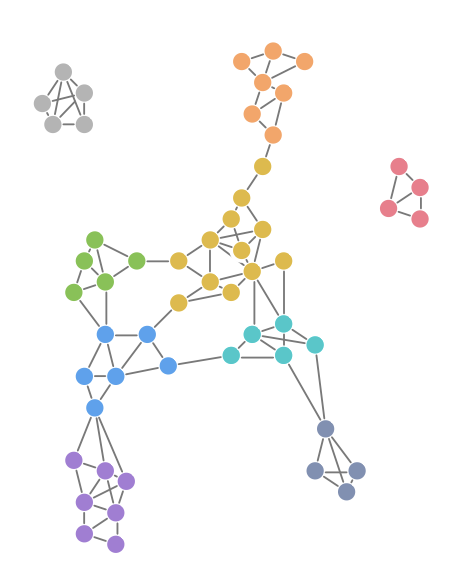 kNN graph: connect each cell to its k nearest neighbors
Cell 1
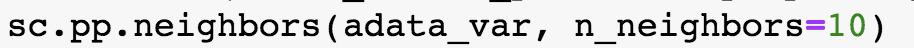 [Speaker Notes: https://www.sciencedirect.com/science/article/pii/S0098299717300493]
Louvain clustering detects clusters from large graphs
(fraction of edges that fall within clusters – 
Fraction expected if edges were random)
Modularity =
Goal: find cluster assignments that maximize modularity
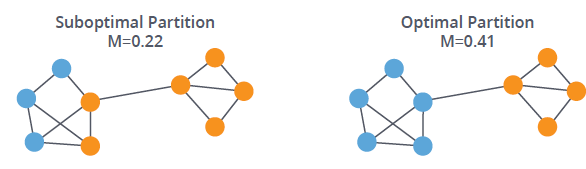 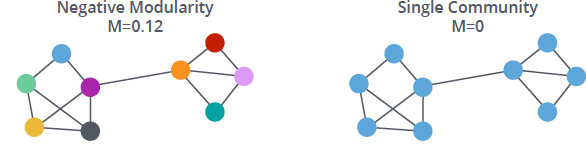 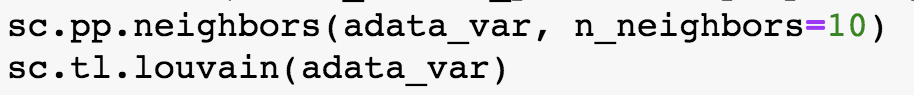 https://neo4j.com/blog/graph-algorithms-neo4j-louvain-modularity/
tSNE vs. PCA – our lab dataset (CellRanger output)
PCA
T-SNE
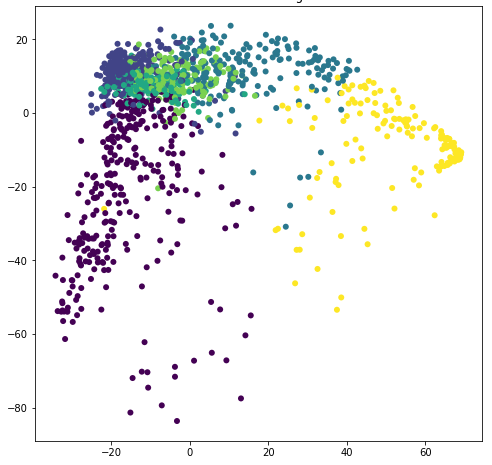 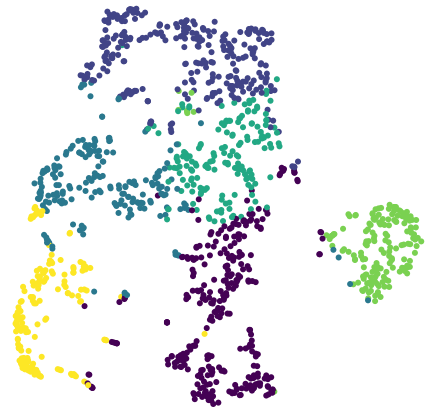 PC2
PC1
T-SNE limitations
The placement of clusters doesn’t mean a whole lot (whereas in PCA, they do)
May get different looking plot each time you run (although cluster assignments should stay the same)
Somewhat sensitive to parameters + preprocessing used
How to compare two t-SNE plots? (e.g. the CellRanger output vs. our Scanpy output? One way – color your t-SNE plot based on CellRanger clusters)
See “The art of using t-SNE for single-cell transcriptomics”
There are many ways to visualize clusters
Data:  Tasic et al. (primary visual cortex)
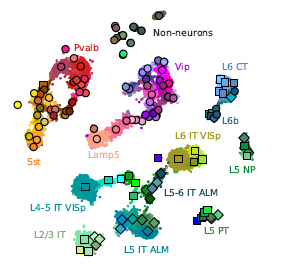 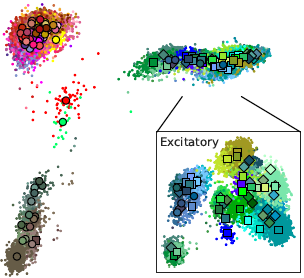 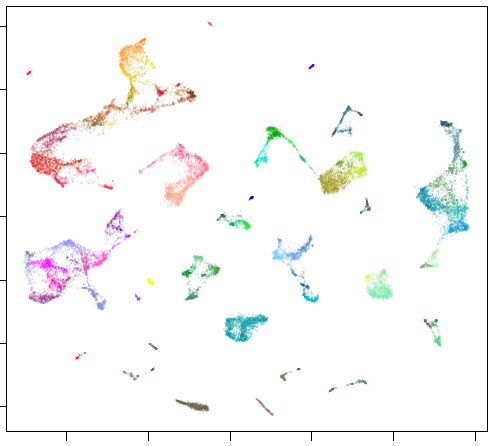 PCA
UMAP
T-SNE
Kobak and Berens, bioRxiv 2018 (PCA and t-SNE)
https://jlmelville.github.io/uwot/umap-examples.html#tasic2018 (UMAP)
UMAP for visualization
UMAP: Uniform Manifold Approximation and Projection for Dimension Reduction
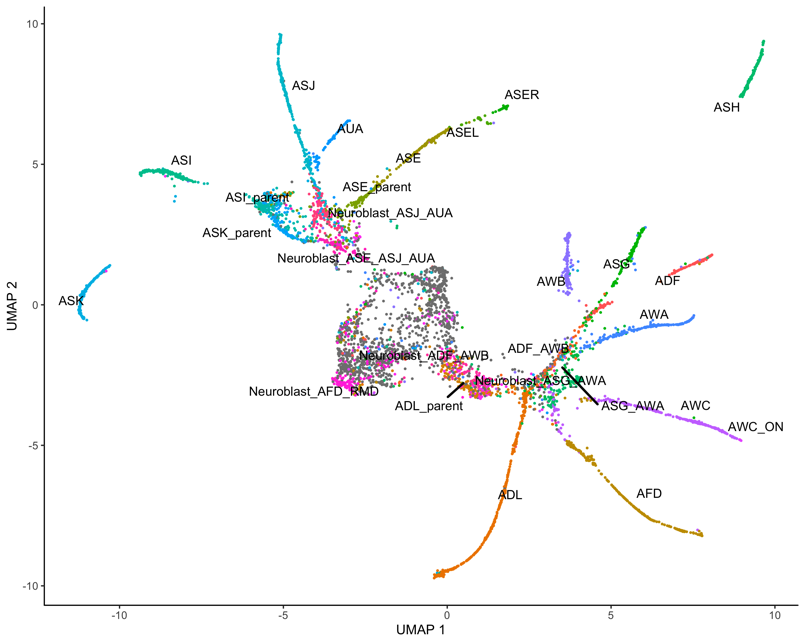 T-SNE preserves local but not global structure (differences between clusters doesn’t mean anything)
UMAP preserves both global and local structure (kind of)
Read more:
https://towardsdatascience.com/tsne-vs-umap-global-structure-4d8045acba17
https://umap-learn.readthedocs.io/en/latest/
https://cole-trapnell-lab.github.io/monocle3/docs/trajectories/#order-cells
Characterizing the clusters
Cluster 14: (blood cells!)
Hbb-bs, Hbb-bt, Hbb-al
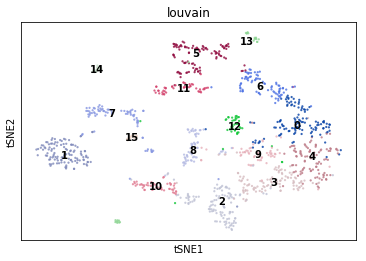 Cluster 1:
Gria1, Maf, Lhx6,…
Look at:
Top differentially expressed genes
Expression of known marker genes
Characterizing the clusters
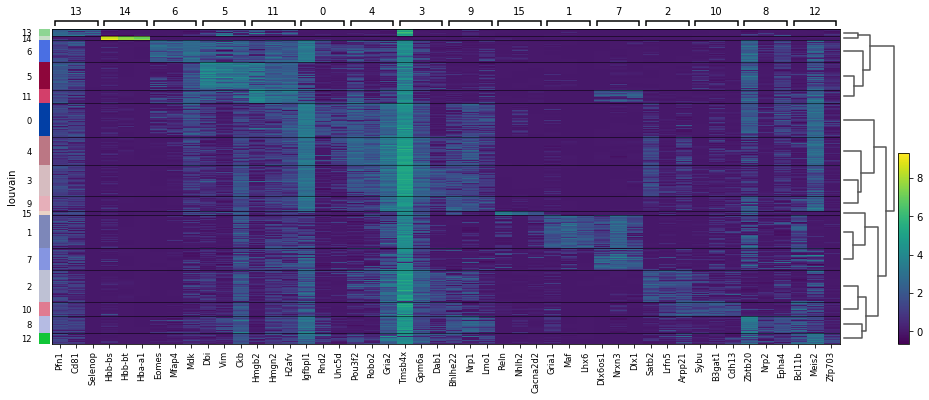 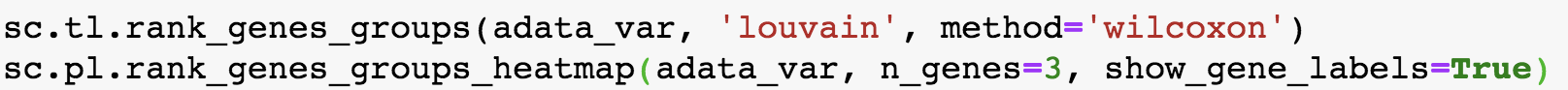 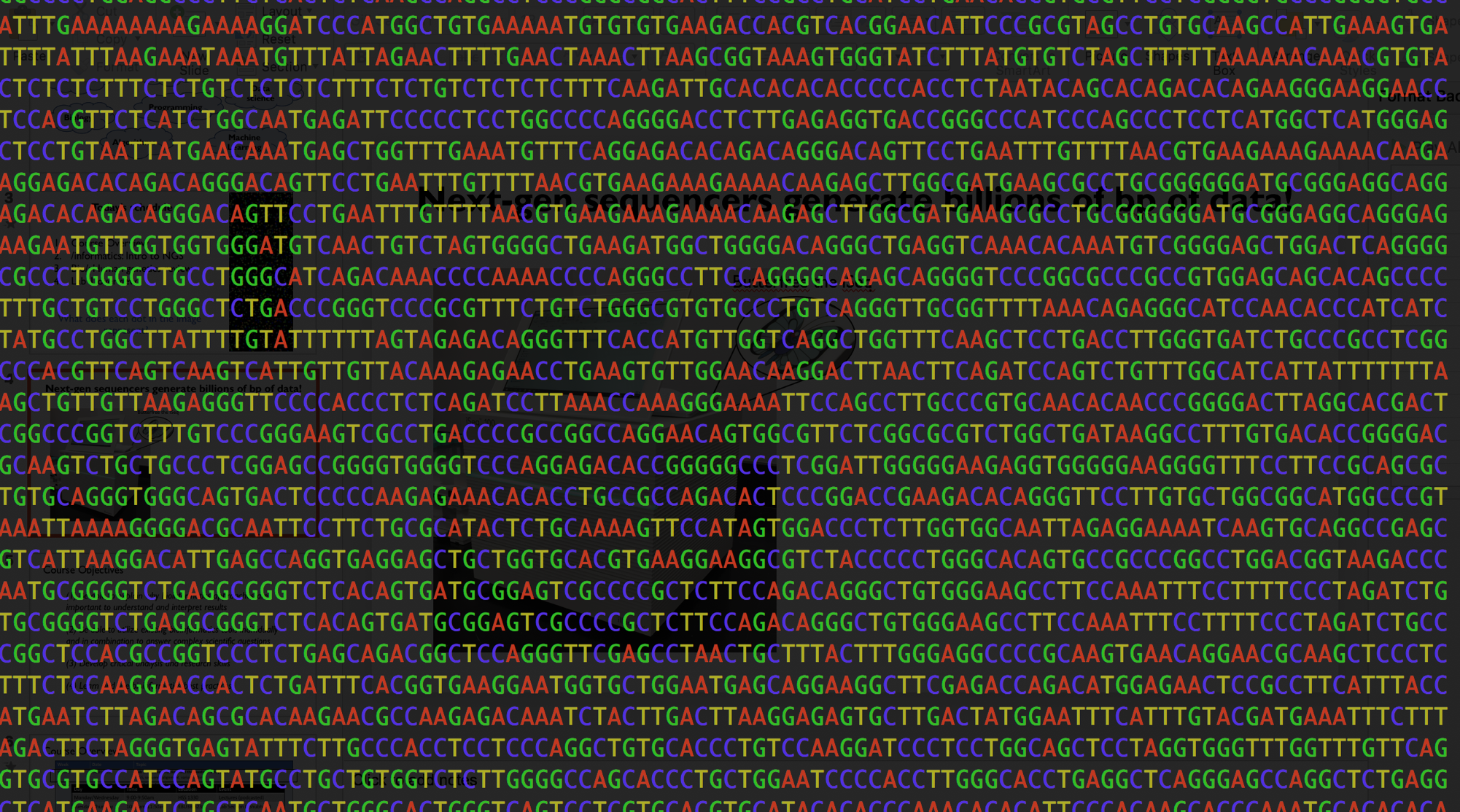 Controlling for artifacts
“advanced topics”
Cell cycle variability
Growth
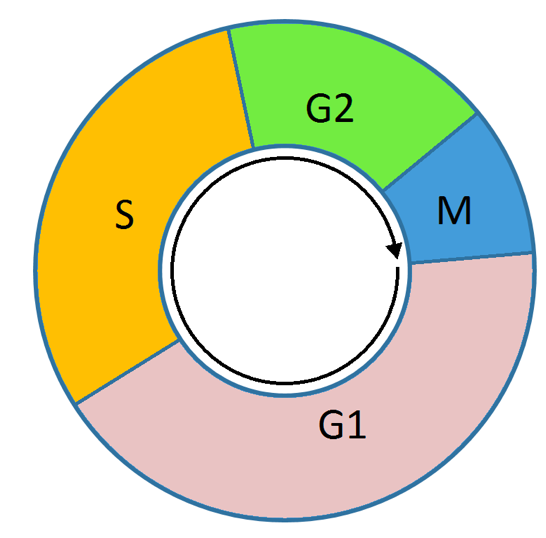 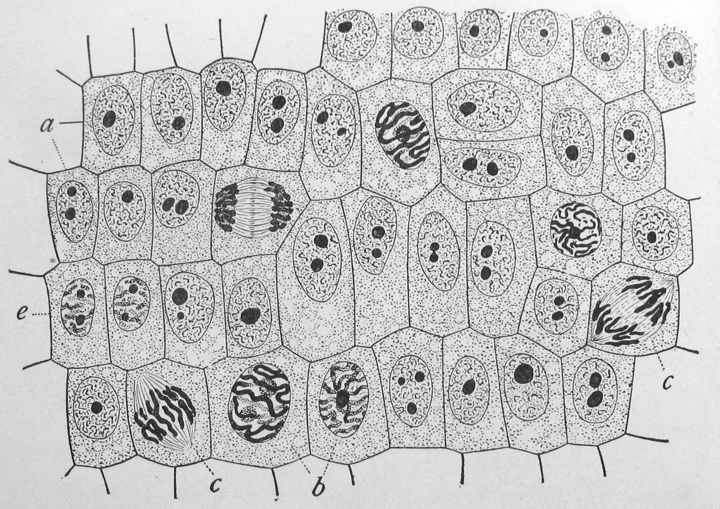 DNA synthesis
Mitosis (division)
Growth
For many samples, cells will be in a variety of cell cycle stages
https://teachmephysiology.com/basics/cell-growth-death/cell-cycle/
https://upload.wikimedia.org/wikipedia/commons/3/37/Wilson1900Fig2.jpg
[Speaker Notes: TODO show cell cycle
Show cells in different states
Next slide: show paper + marker genes
Nex slide: show method]
Cell cycle variability
These changes could overwhelm true cell-type differences! (although don’t worry about it in our lab)
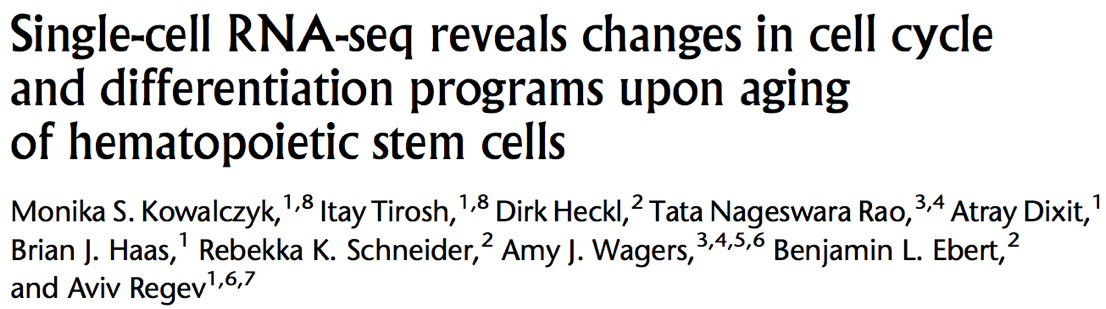 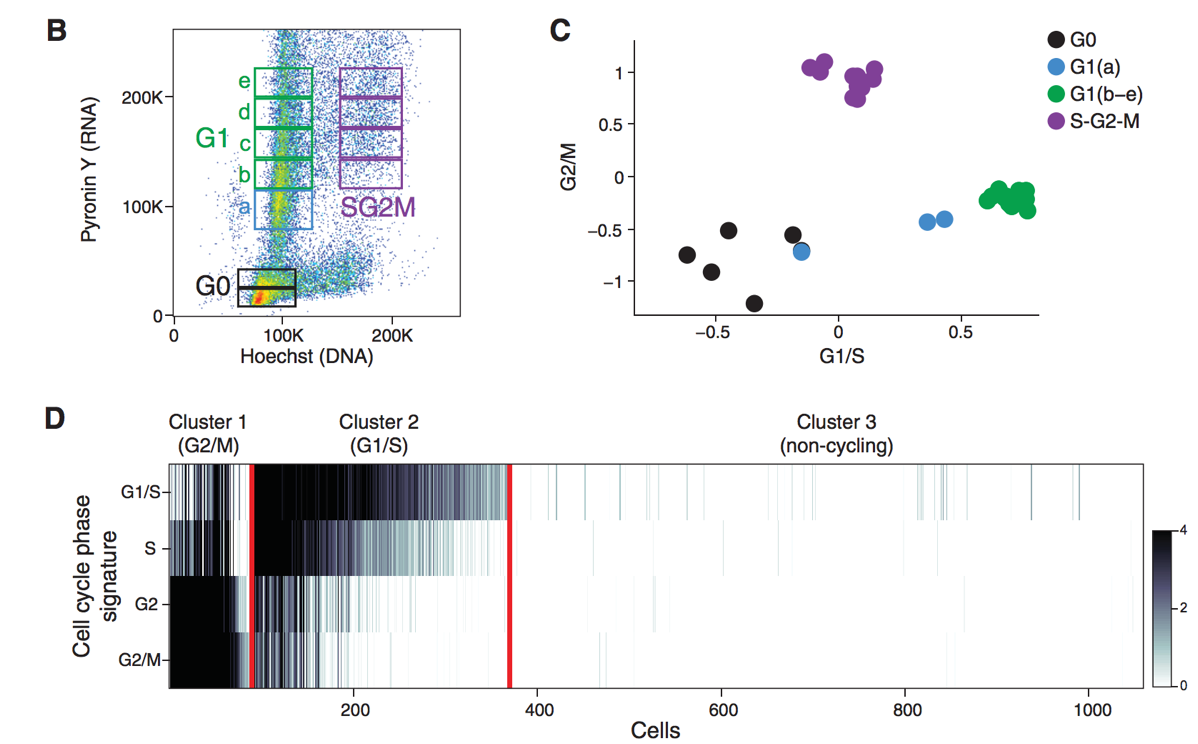 Identified gene expression signatures of each cell cycle stage
“S” genes
“G2M” genes
[Speaker Notes: TODO show cell cycle
Show cells in different states
Next slide: show paper + marker genes
Nex slide: show method]
Cell cycle variability
Scanpy can assign cells to “score” gene sets based on the average expression of genes in a list
s_genes and g2m_genes taken from Kowalcyk and Tirosh et al
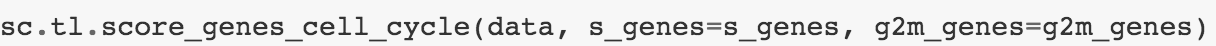 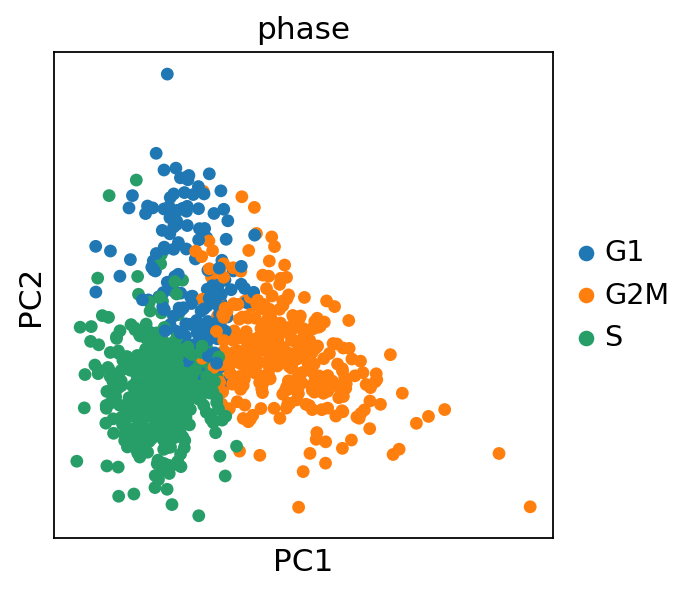 Adds “G2M_score” and “S_score” to data.obs
PCA plot using cell cycle genes on HEK293T cells
[Speaker Notes: TODO show cell cycle
Show cells in different states
Next slide: show paper + marker genes
Nex slide: show method]
Cell cycle variability
You can “regress out” custom gene sets or scores (like cell cycle genes)
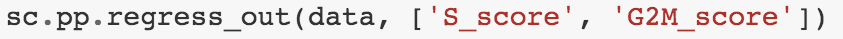 For each gene i, regress expression on S/G2M scores for each cell:
X =
Return residuals as “adjusted” expression values:
[Speaker Notes: TODO show cell cycle
Show cells in different states
Next slide: show paper + marker genes
Nex slide: show method]
Cell cycle variability
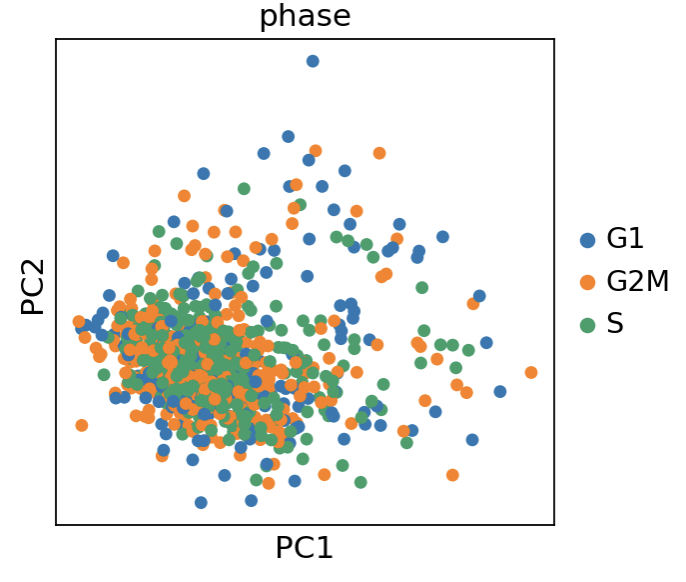 After “regressing” out cell cycle genes, cells no longer cluster based on cell cycle annotation
What other unwanted sources of variation might be driving clustering?

Could use similar “regress out” technique
[Speaker Notes: TODO show cell cycle
Show cells in different states
Next slide: show paper + marker genes
Nex slide: show method]
“Pseudotime”
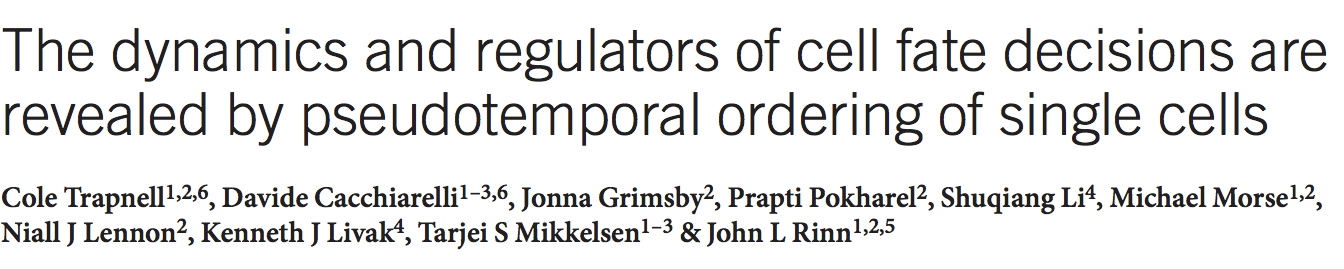 “pseudotime”: measures how much progress a cell has made through a process such as cell differentiation
If you collect differentiating cells, they may be at a mixture of stages along this process
“Pseudotime” (Monocle software)
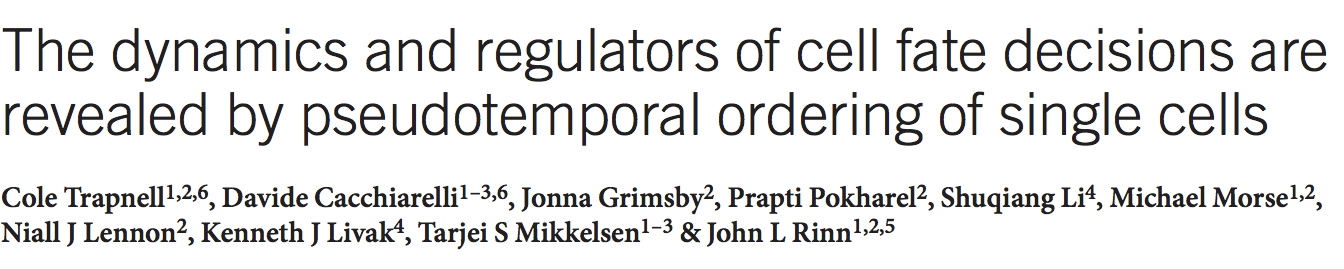 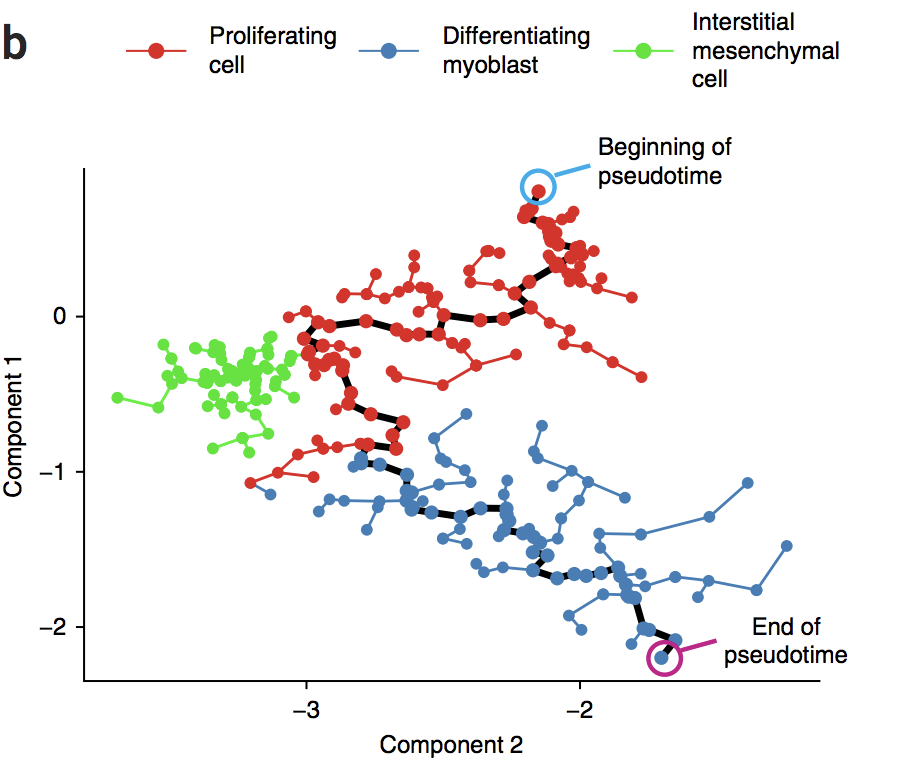 https://cole-trapnell-lab.github.io/monocle3
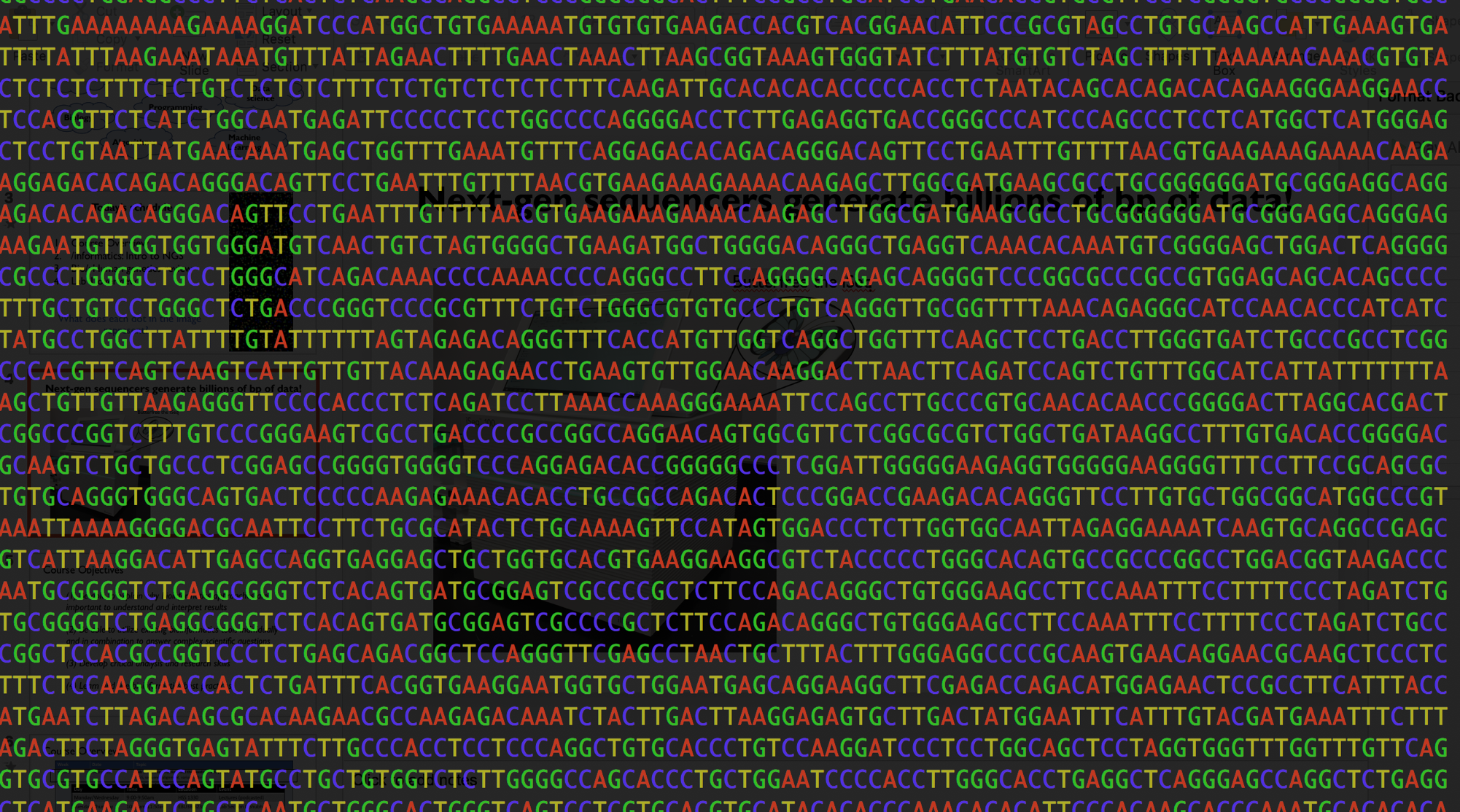 Real world scRNAseq examples
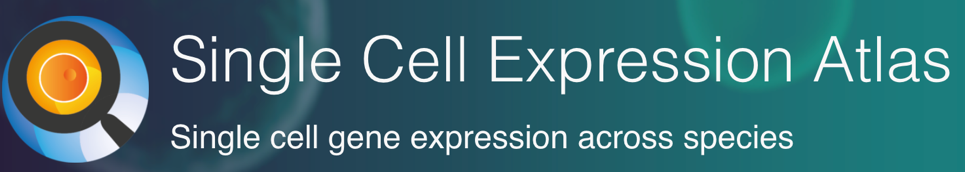 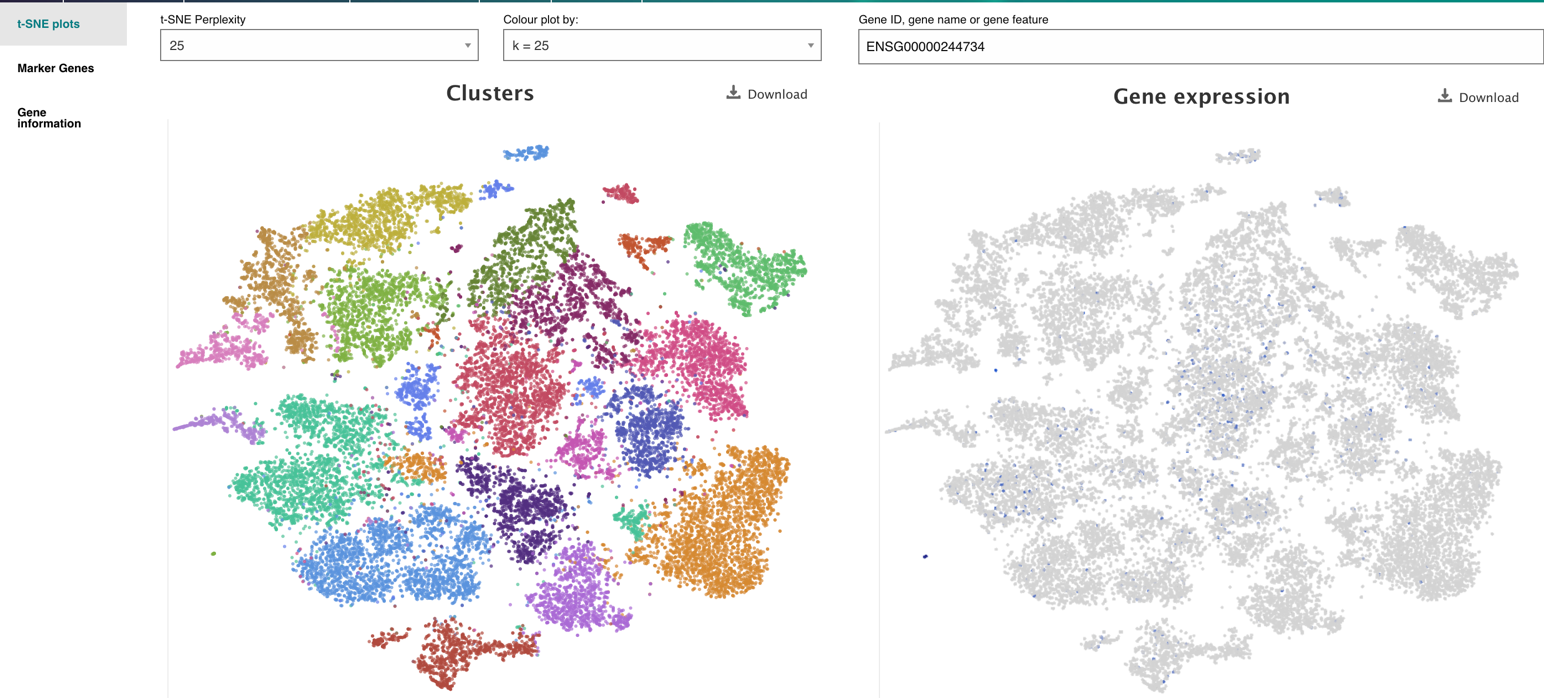 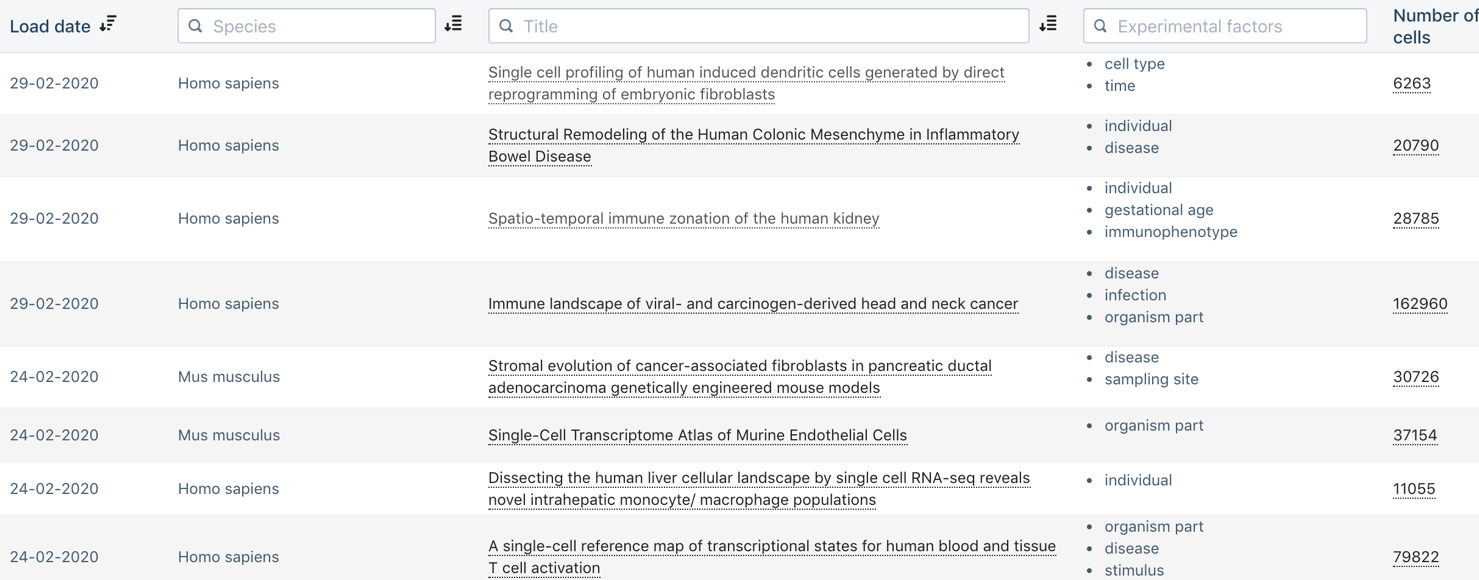 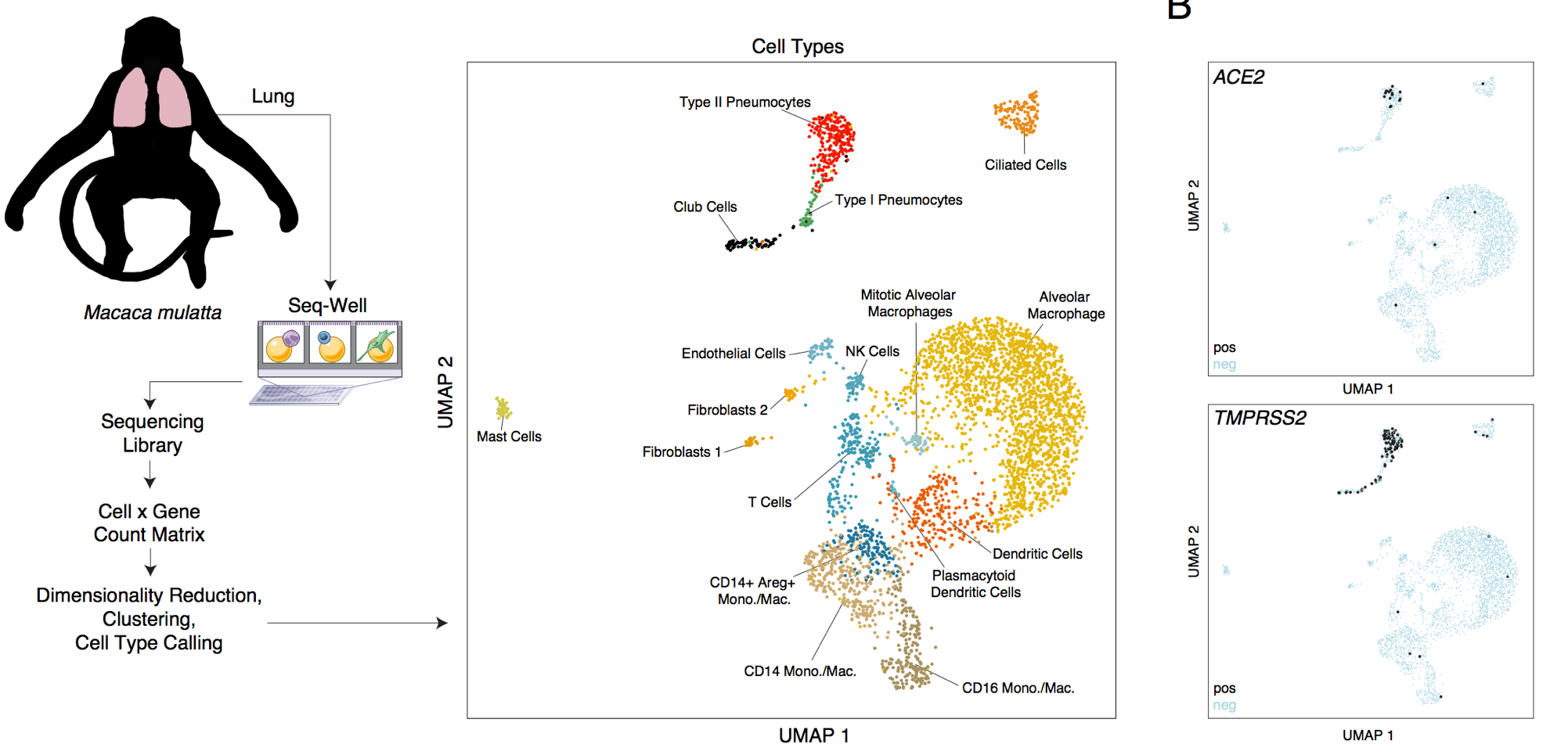 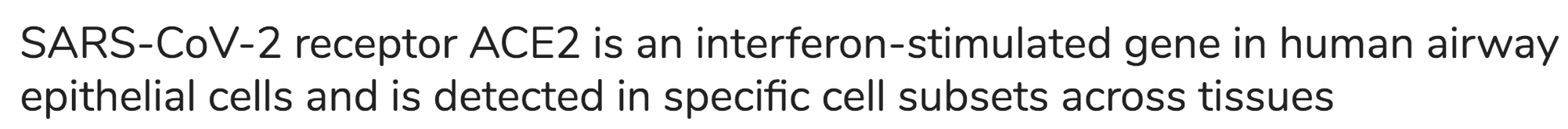 What else can we assay with single-cell technology?
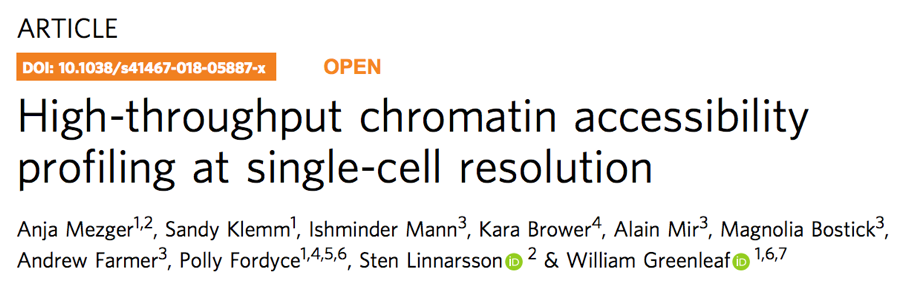 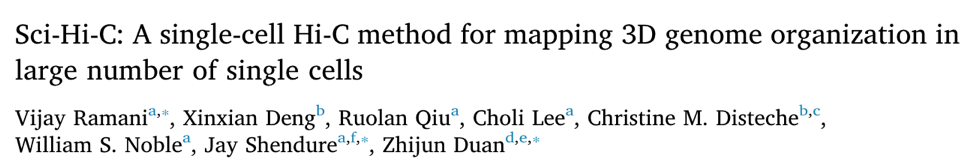 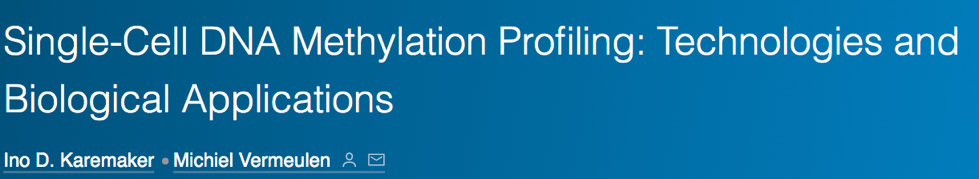 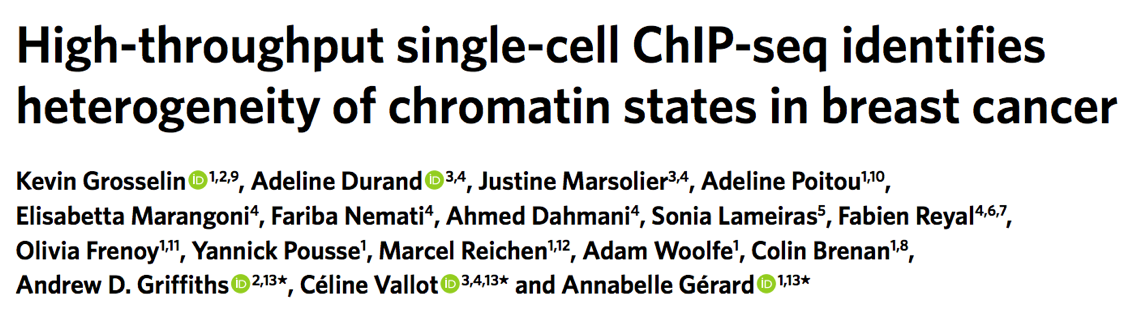 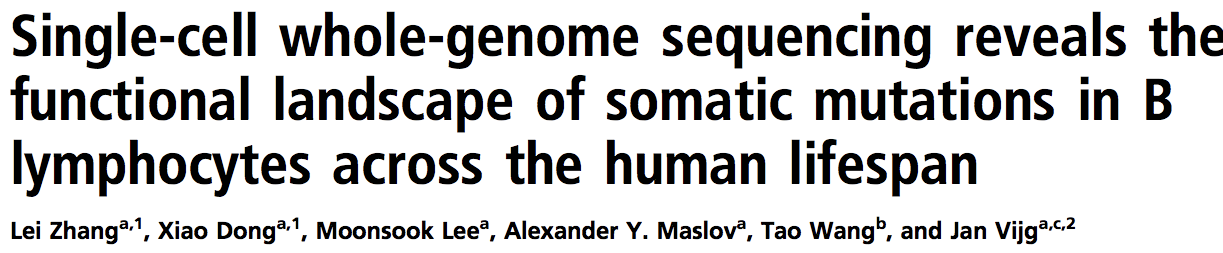